Planungsvorlage zur Unterrichtsplanung in der Sporthalle
Übungsmaterial ab Folie 2
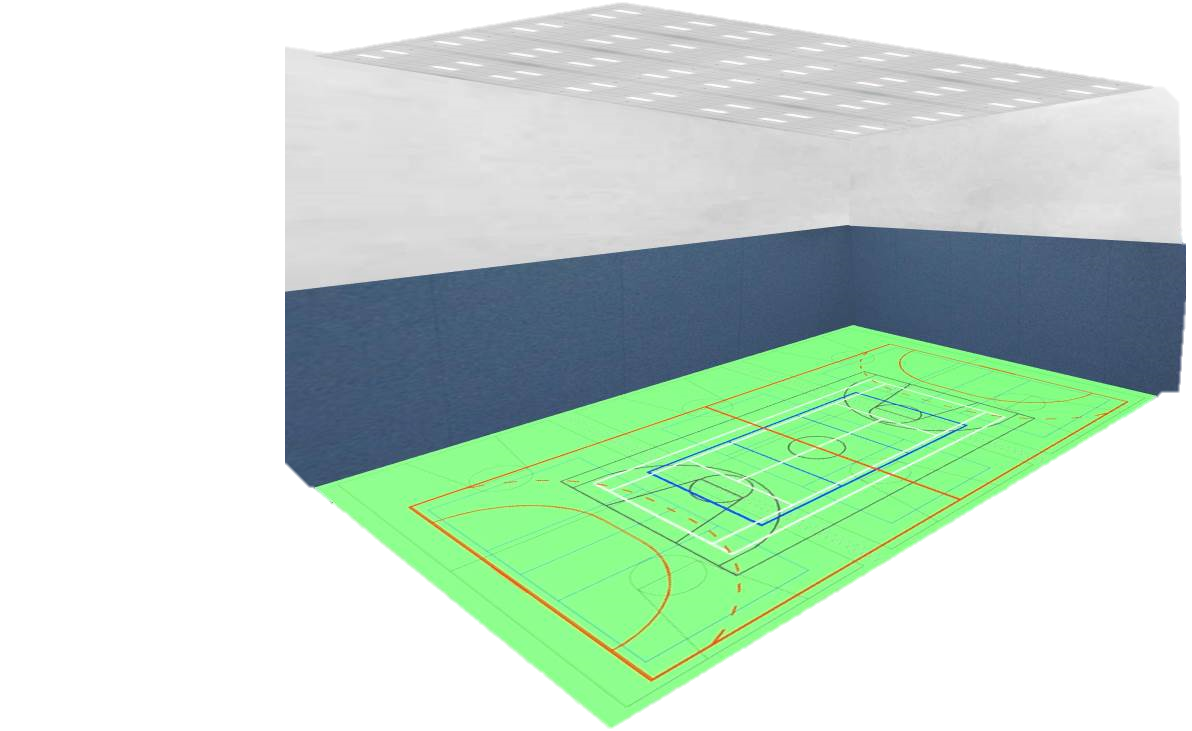 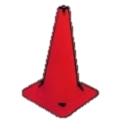 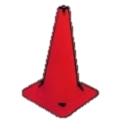 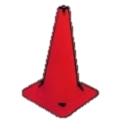 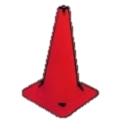 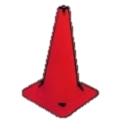 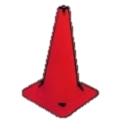 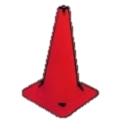 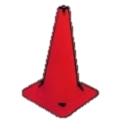